第一轮 基础过关 瞄准考点
第一部分  声 光 热
第3讲  物态变化
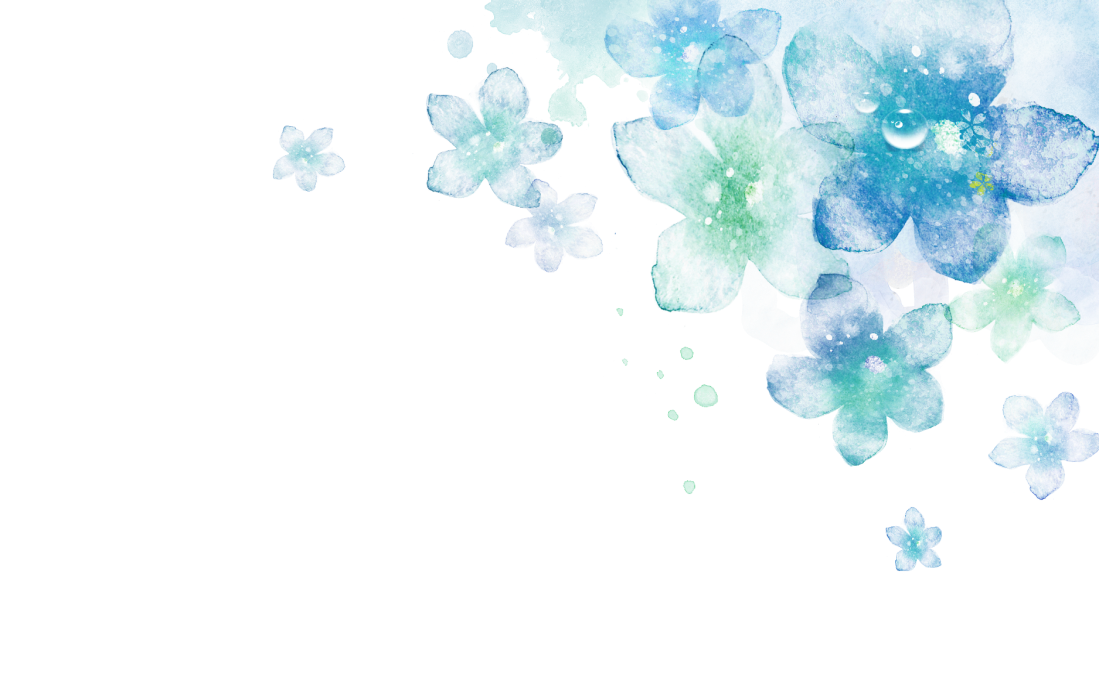 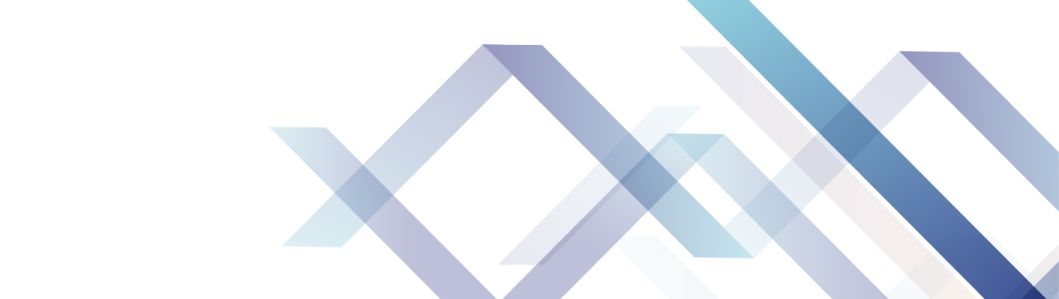 B
必备知识
1．温度和温度计
  （1）温度是表示物体           的物理量，温度    
   的测量工具是             。常用的温度计是利  
   用                 的性质制成的。
  （2）温度计的使用：
   ①使用前，先观察温度计的     和       。
   ②测温时，温度计的玻璃要                   ，
   但不能与                   接触。
   ③读数时，视线要与液面     ，     将温度计从
   被测液体中拿出来读数。（注意：体温计结构上有
   一个     ，所以体温计     离开被测物读数，但
   体温计使用前要     。体温计的量程是         ，
   分度值是    ℃）
冷热程度
温度计
液体热胀冷缩
量程
分度值
浸没在被测的液体中
容器壁或容器底
不能
相平
可以
缩口
甩一甩
35～42℃
0.1
B
必备知识
2．物态变化
  （1）熔化和凝固
   ①物质由固态变成液态的过程叫     。
  （晶体和非晶体在熔化过程中都要     热量，但晶体
   在熔化过程中温度     ，有固定的     ；非晶体在
   熔化过程中温度升高，没有固定熔点）
   ②物质由液态变成固态的过程叫     。
  （晶体和非晶体在凝固过程中都要     热量，但晶体
   在凝固过程中温度     ，有固定的       ；非晶体
   在凝固过程中温度降低，没有固定凝固点）
   ③同一种晶体的凝固点跟它的熔点     。
   ④常见晶体：海波、冰、食盐、石墨、金属；
     常见非晶体：石蜡、松香、玻璃、沥青。
熔化
吸收
不变
熔点
凝固
放出
不变
凝固点
相同
B
必备知识
⑤晶体和非晶体熔化图象








         晶体熔化             非晶体熔化
                      图3-1
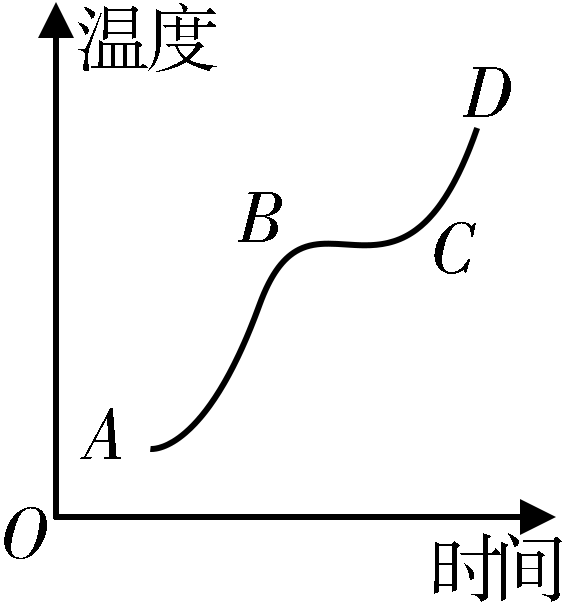 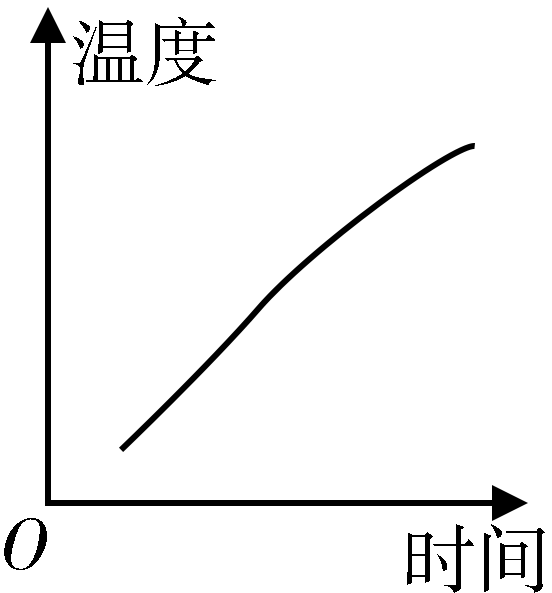 B
必备知识
2．物态变化
  （2）汽化和液化
   ①物质由液态变成气态的过程叫     。汽化过程  
   要     ；汽化的两种方式是     和     。
   a.蒸发过程要     ，因此蒸发有    作用。影响蒸
     发快慢的因素有     、       和             。
   b.液体沸腾时温度     ，但要继续     。不同液
     体沸点是不同的。液体的沸点与     有关，气压
     越大，沸点     。（如高压锅原理）
   ②物质由气态变成液态的过程叫      。液化过程
   要    ；液化的两种途径是         和         。 
  （生活中常见的“白气”是水蒸气液化成的       ；
   自然现象中的云、雾、露属于液化）
汽化
吸热
蒸发
沸腾
吸热
致冷
空气流动速度
表面积
温度
不变
吸热
气压
越高
液化
放热
降低温度
压缩体积
小水珠
B
必备知识
2．物态变化
  （3）升华和凝华
   ①物质由固态直接变成气态的过程叫     。升华过
   程要     。（如北方冰冻的衣服变干、樟脑丸消失、
   碘消失、干冰致冷等）
   ②物质由气态直接变成固态的过程叫     。凝华过
   程要     。（如霜、雪、冰花的形成等）
升华
吸热
凝华
放热
B
必备知识
2．物态变化
  (4)三个制冷作用
  ①           有制冷作用。(如洒水可以降温)
  ②           有制冷作用。(如用干冰人工降雨)
  ③           有制冷作用。(如用冰熔化吸热保鲜食品)
  (5)物态变化过程归纳
蒸发吸热
升华吸热
熔化吸热
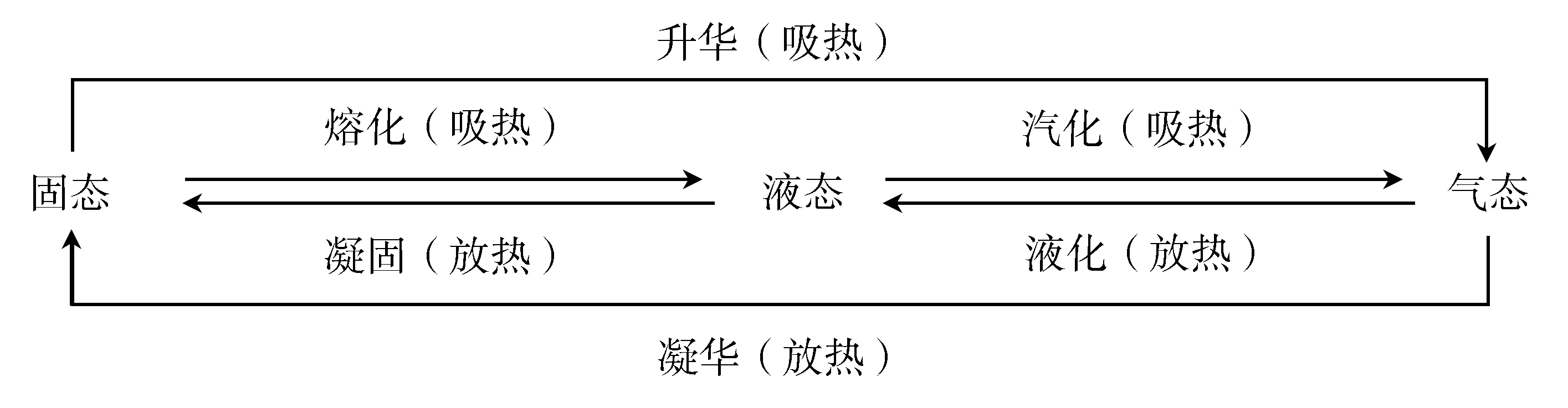 图3－2
K
考情分析·中考链接
1．(2017年第13题)将装有水的试管放入装有水的烧杯中，用酒精灯对烧杯进行加热，如图3-3所示，一段时间后，观察到烧杯中的水沸腾，而试管中的水          (选填“会”或“不会”)沸腾，原因是                           ，同时还观察到烧杯口周围出现大量的“白气”，这是因为烧杯中的水蒸气在杯口周围遇冷
         (填物态变化名称)而成。
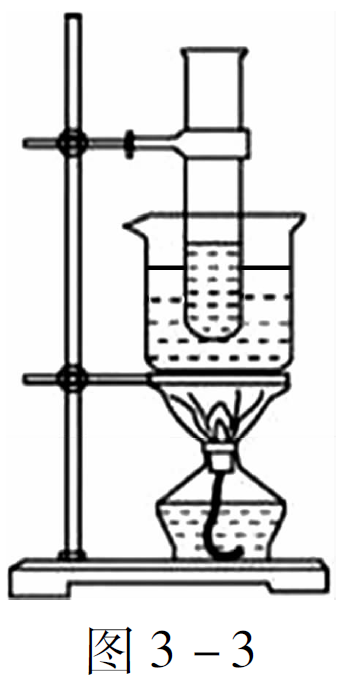 不会
达到沸点后，无法继续吸热
液化
K
考情分析·中考链接
2.(2017年第16题)(2)实验室里常用的液体温度计是根据                的规律制成的，如图3-3所示，液体温度计测量液体温度时，操作正确的是
       图。
液体的热胀冷缩
丁
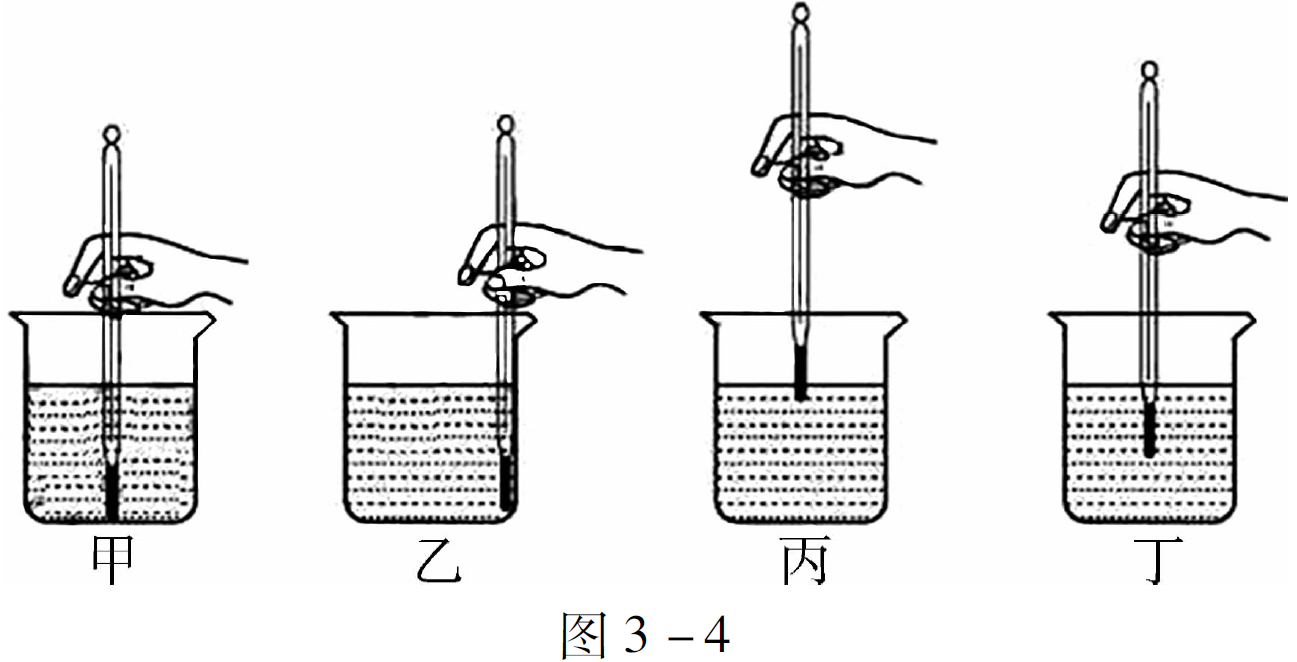 K
考情分析·中考链接
3．(2018年第4题)如图3－5所示，加热－40 ℃的冰，下列说法正确的是(   )
A．BC段表示当前物体的状态仍是固体
B．冰的熔化过程温度不变，说明熔化不需要吸热
C．水的沸腾过程温度不变，说明它的内能不变
D．由图可判断，加热时间相同时冰升温比水快，说明冰的比热容比水小
D
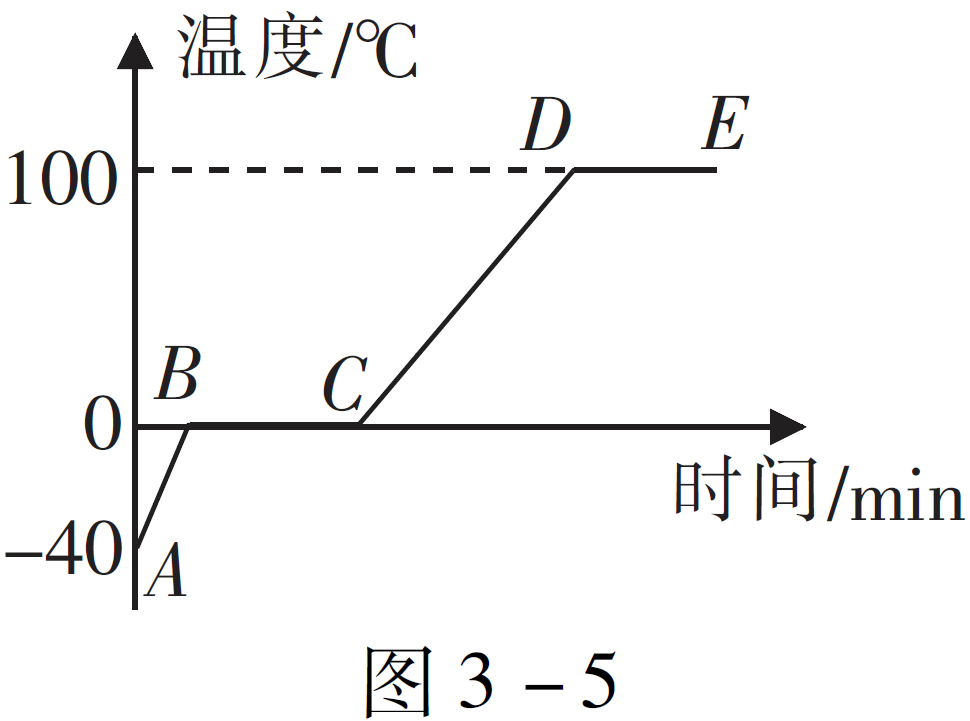 K
考情分析·中考链接
4．(2018年第8题)炎炎夏日，小东从开着空调的屋内刚走到室外时，眼镜的镜片变模糊是由于空气中的水蒸气       形成；他在游泳池游泳后走上岸感觉到有点冷是由于身上的水      吸热所致；他买了冰棒含在嘴里过了一会感觉到凉快是由于冰棒      吸热所致。(均填物态变化名称)
液化
汽化
熔化
K
考情分析·中考链接
5．(2019年第4题)下列说法正确的是(　　)
A．体积越大的物体，质量一定越大  
B．固体的密度总是大于液体的密度
C．同一物质，质量越大，比热容越大  
D．晶体都有固定的熔点
D
K
考情分析·中考链接
6．(2019年第12题)常用温度计是根据液体__________的规律制成的。如图3－6中______(选填“甲”或“乙”)是体温计，测量体温时，体温计________(选填“可以”或“不可以”)离开人体读数。
热胀冷缩
乙
可以
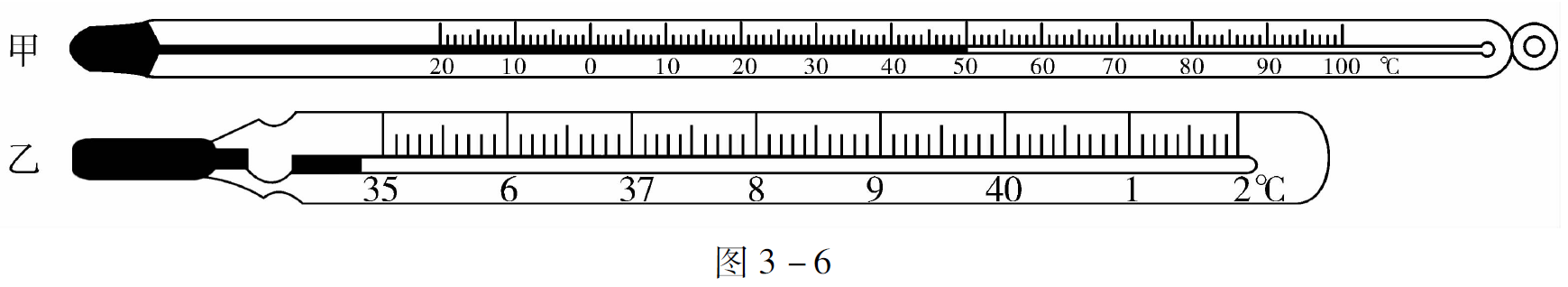 B
备考训练
考点一  
常见温度值；液体温度计的工作原理及使用
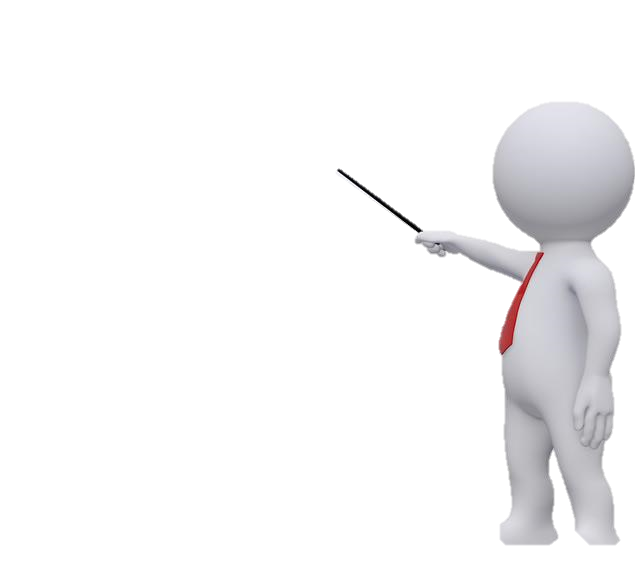 B
备考训练·典型例题
思维点拨：本题主要考查学生对温度计的原理以及使用方法的了解和掌握。
【例1】如图3-7所示的温度计，下列有关说法中正确 
 的是（   ）


图3-7
 A．该温度计是根据固体热胀冷缩的原理制成的
 B．在使用该温度计测量物体温度时，可以离开被测
    物体读数
 C．该温度计的量程是20～100 ℃
 D．该温度计此时的示数为32 ℃
D
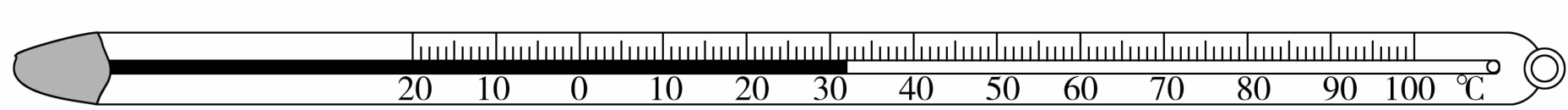 解析：A.液体温度计是根据液体热胀冷缩的原理制成的，此选项错误；B.使用该温度计测量液体的温度，读数时玻璃泡要继续留在被测液体中，此选项错误；C.观察图示中的温度计可知该温度计的量程是－20～100 ℃，此选项错误；D.观察图示中的温度计可知，每一大格代表10 ℃，每一大格分成10小格，所以每一小格代表1 ℃，即温度计的分度值是1 ℃，温度计的水银柱在0 ℃以上，示数为32 ℃，此选项正确。
B
备考训练·针对训练
1．用温度计测量烧杯中液体的温度，如图3-8所示
   的几种做法中正确的是（    ）





图3-8
D
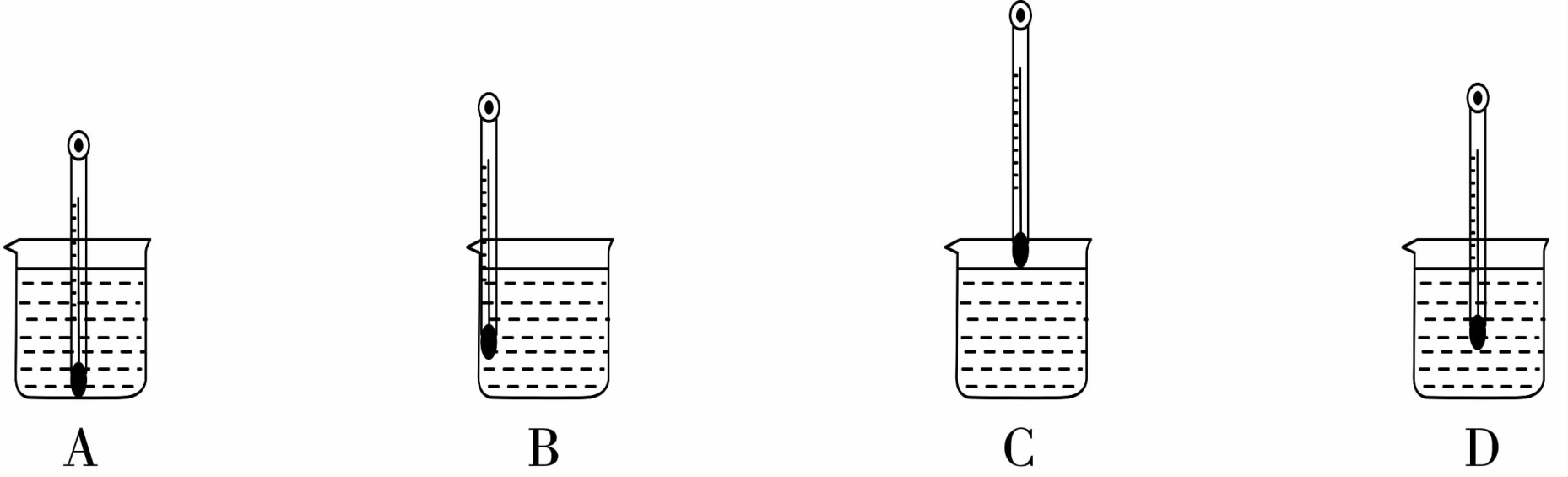 B
备考训练·针对训练
零下14（或负14）
2. 如图3-9所示，温度计的示数为_______________
℃。




3．如图3-10所示，甲是体温计，乙是实验室用温度 
   计，它们都是利用液体           的性质制成的。 
   可用来测沸水温度的是   ；体温计可以离开被测
   物体来读数，是因为体温计上有个     。
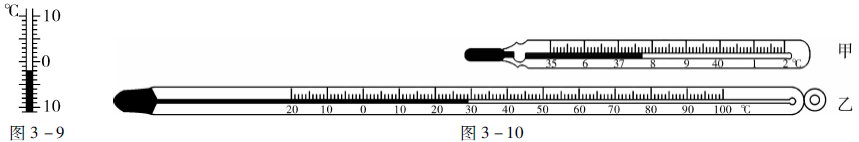 热胀冷缩
乙
缩口
B
备考训练·能力提升
4．用体温计测量病人甲的体温，示数是38 ℃，如果该体温计未经甩过就用来测量病人乙的体温，示数也是38 ℃。下列判断正确的是(   )
A．乙的体温一定等于甲的体温  
B．乙的体温不可能等于甲的体温
C．乙的体温不可能高于甲的体温  
D．乙的体温一定低于甲的体温
C
B
备考训练·能力提升
5．护士用体温计测量病人的体温前，总要用力甩体温计，使水银返回玻璃泡内，这是利用了水银具有                  ；若使用体温计测得高烧患者体温为39 ℃，不甩体温计直接又测另一正常体温的人，则体温计的示数为                  ℃。
惯性
39
B
备考训练·能力提升
6.如图3-11所示是体温计和常用温度计，请简要说
  出它们在构造和使用上的三个不同点。



 （1）               。
 （2）               。
 （3）                                 。
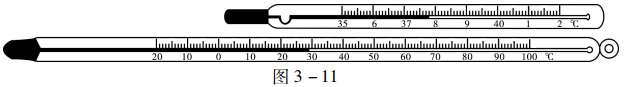 量程不同
分度值不同
体温计上有缩口，常用温度计则没有
B
备考训练
考点二  
溶化和凝固；探究溶化和凝固的特点
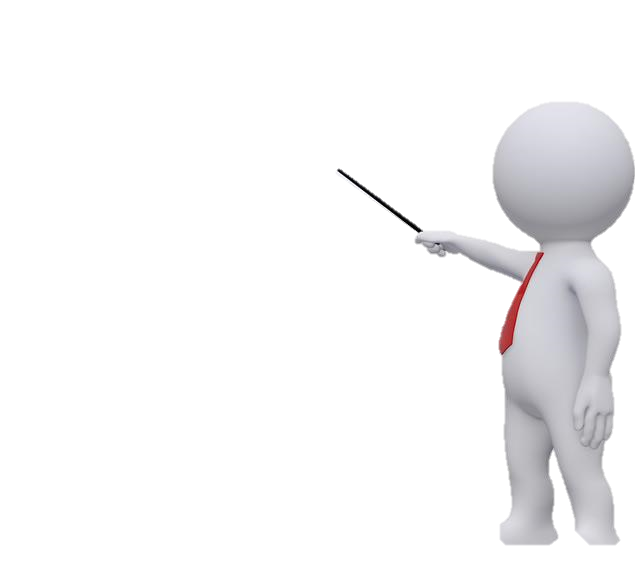 B
备考训练·典型例题
【例2】(2019·北京市)在研究某物质熔化过程中温度的变化规律时，持续加热该物质，
记录并描绘出了该物质温度随时间
变化的图线，如图3－12所示。根据
图象可知该物质是________(选填
“晶体”或“非晶体”)，判断依据
是____________。
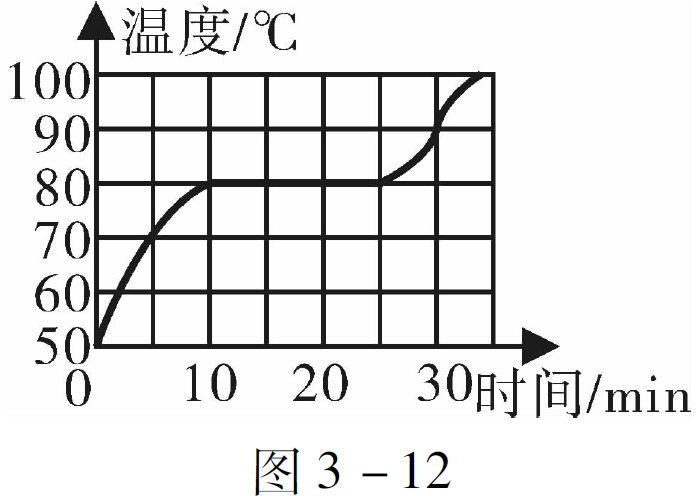 晶体
有熔点
解析：晶体和非晶体在熔化过程中的区别：晶体在熔化过程中，温度不变；非晶体在熔化过程中温度不断上升，晶体熔化时的温度为熔点。由图知，该物质在熔化过程中，温度保持80 ℃不变，所以该物质为晶体。并且熔点为80 ℃。
思维点拨：根据图象是否有不变的温度判断是晶体还是非晶体，要学会从图象中找出与晶体有关的信息，解题的关键是理解图象中每一阶段表示的含义及物质的状态。
B
备考训练·针对训练
1.（2017·威海市）下列关于物态变化的实例中属于熔
   化的是（   ）
   A．初春，河面上冰化成水
   B．夏末，草叶上形成“露珠”
   C．深秋，枫叶上形成“霜”
   D．严冬，树枝上形成“雾淞”
A
B
备考训练·针对训练
2.(2018·潍坊市)将某种固态物质放入加热功率恒定的装置中，对其加热至沸腾，温度随时间变化的关系如图3－13所示，关于该物质说法错误的是（       ）
A．固态时是晶体  
B．在ab段内能增加
C．在cd段仍需吸收热量  
D．固态时的比热容比液态时大
D
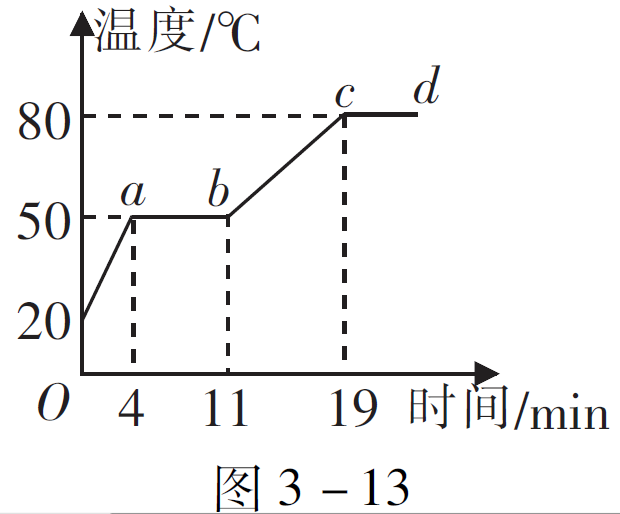 B
备考训练·针对训练
3.(2019·自贡市)如图3－14所示为甲、乙两种物质温度随加热时间变化的图象，下列说法中正确的是(　　)
A．甲物质是晶体，乙物质是非晶体  
B．甲物质的熔点为210 ℃
C．乙物质在BC段时处于固液
       共存状态  
D．乙物质在BC段温度不变，
       不吸热
C
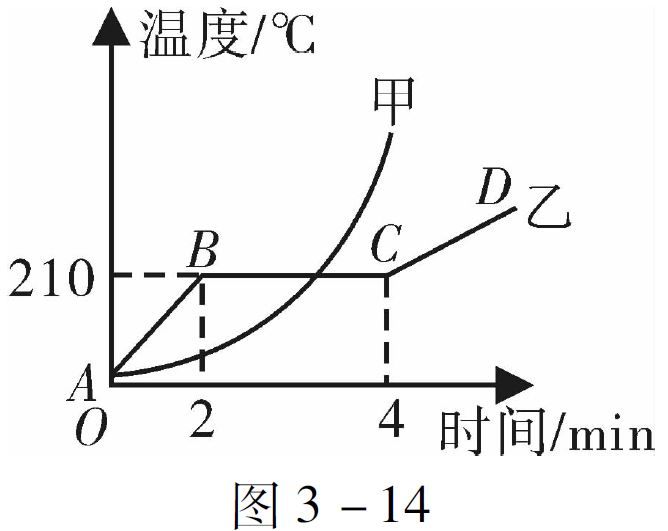 B
备考训练·能力提升
4．海波在熔化过程中不断吸热，温度       (选填“升高”或“不变”)；说明海波属于        .
(选填“晶体”或“非晶体”)。
5. 夏天在农贸市场卖海鲜产品的摊位上，经常看到摊主将冰块放在新鲜的海产品上面用于保鲜，这主要是因为冰块有较低的温度和熔点，且冰在____
(填物态变化名称)过程中要        (选填“吸收”或“放出”)热量。
不变
晶体
熔化
吸收
B
备考训练·能力提升
6．(2019·福建省)如图3－15甲是“探究海波熔化时温度的变化规律”的实验装置。






（1）如图3－15乙温度计的示数为________℃。
（2）如图3－15丙是根据实验数据描绘出的海波温度随时间变化的图象。海波熔化过程对应图线中的____(选填“AB”或“BC”)段，其熔点为_____℃。熔化过程中海波吸收的热量________(选填“大于”“小于”或“等于”)放出的热量。
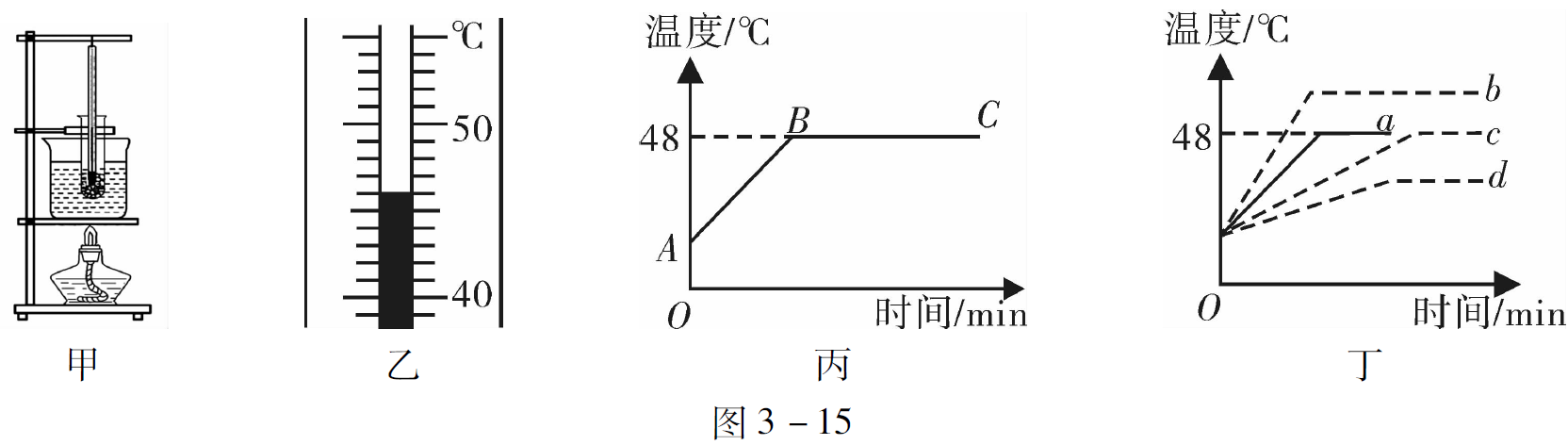 46
（3）用质量为m1的海波做实验，绘制的海波的温度随时间变化的图线如图3－15丁中的a。若用质量为m2
（ m2>m1 ）的海波做实验，得到的图线可能是图丁中的________ （选填“b”“c”或“d” ） 。
BC
48
大于
c
B
备考训练
考点三  
汽化和液化；探究汽化和液化的特点
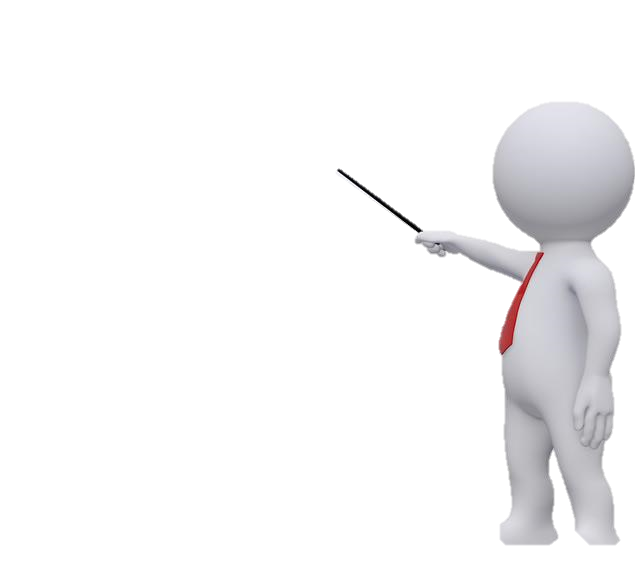 B
备考训练·典型例题
【例3】炎热的夏天，戴眼镜的同学从空调房走到室 
 外时，镜片上出现一层薄雾，过了一会儿，镜片又
 变得清晰起来，镜片上这两种现象对应的物态变化
 是（   ）
 A．先汽化，后液化      B．先凝固，后蒸发
 C．先液化，后汽化      D．先凝固，后升华
C
解析：通常，水蒸气液化有两类：一是空气中的水蒸气遇冷液化，如雾、露、梅雨天气墙壁“出汗”、冰棒冒“白气”等；二是汽化出来的水蒸气遇冷液化，如冬天口中呼出“白气”、烧开水时壶嘴处冒“白气”等。
思维点拨：判断物态变化应先弄清变化前后该物质的状态再做一定的推理。
B
备考训练·针对训练
1．(2019·盐城市)夏天，从冰箱冷藏室中取出的饮料瓶在空气中会“冒汗”。形成“汗”的物态变化是(　　)
A．液化 	 B．汽化  	C．凝华  	D．升华

2．(2019·凉山彝族自治州)在炎热的夏天，凉山州部分县市气温高达35 ℃，小马同学在家使用电风扇吹风，感到凉爽，是因为(　　)
A．电风扇吹出的风，能够降低气温  
B．电风扇吹出的风为冷风
C．电风扇吹出的风，能吸收人体的能量  
D．电风扇吹出的风，能加快人体汗液的蒸发
A
D
B
备考训练·针对训练
3．(2019·常德市)如图3－16所示是同学小明探究水沸腾时的装置以及实验中不同时刻气泡的情形，下列有关分析正确的是(　　)
A．水沸腾时放出大量的热
B．图甲是水沸腾时的现象
C．沸腾时不断地冒出“白
   气”，是液化形成的
D．他可以选用量程为－80～60 ℃的酒精温度计
C
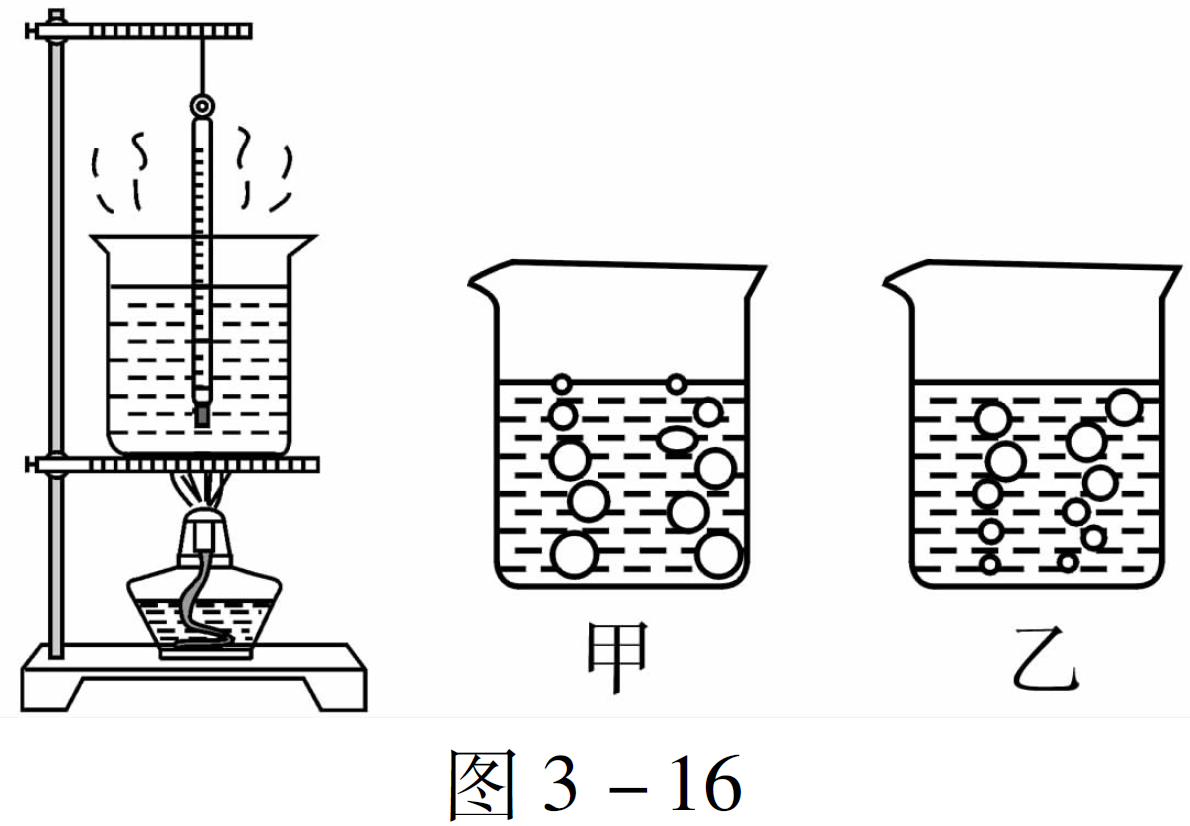 B
备考训练·针对训练
4．小明同学几乎每天都要乘公交车上学，善于观察
   的他发现，无论盛夏还是严冬，在装有空调的公
   交车玻璃窗上都会有小水滴附着在上面。那么，
   夏天，小水珠附着在玻璃的        ，冬天，小
   水珠附着在玻璃的       。（以上两空均选填
  “内表面”或“外表面”）
外表面
内表面
B
备考训练·能力提升
5．如图3-17所示，用水壶烧水，水烧开后能看到壶嘴
   周围有“白气”产生，其中a、b两位置有一处“白
   气”较浓。以下关于“白气”的描述正确的是
  （    ）
   A．它是水蒸气，a处较浓 
   B．它是水蒸气，b处较浓
   C．它是小水滴，a处较浓 
   D．它是小水滴，b处较浓
C
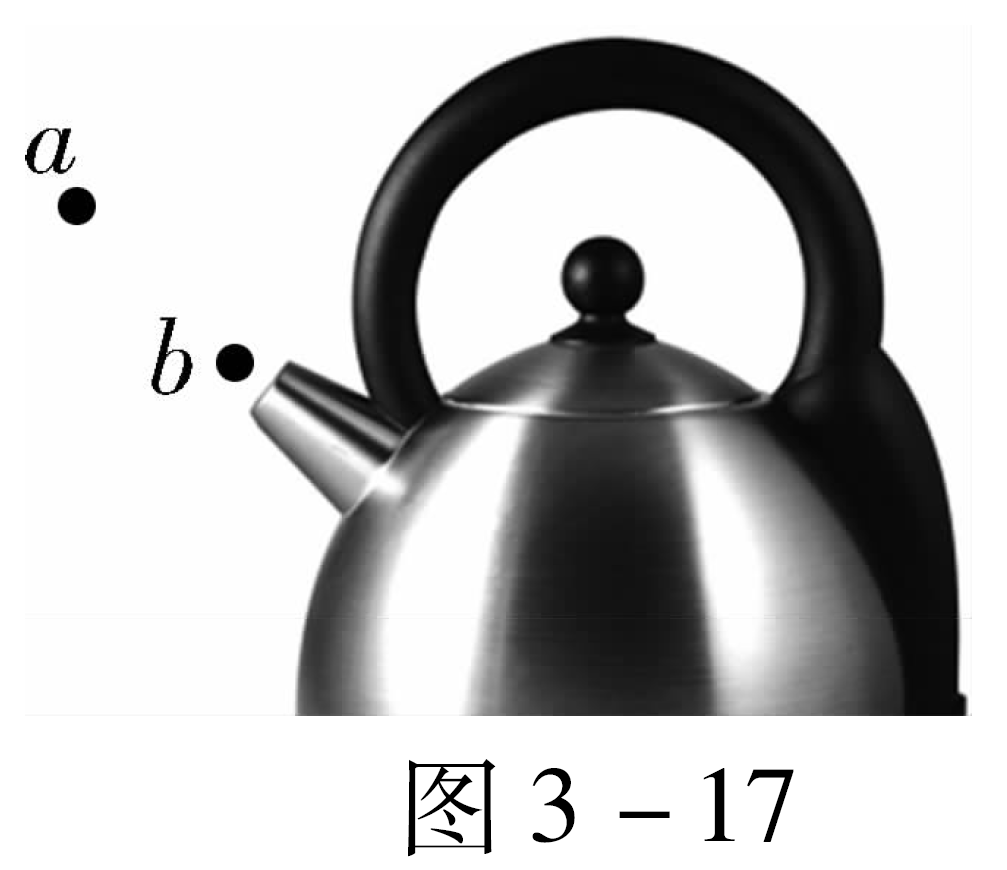 B
备考训练·能力提升
6. 生活中常把碗放在锅里的水中蒸食物。如图3-18所
   示，当锅里的水沸腾以后，碗中的水（   ）





   A.同时沸腾
   B.稍后也沸腾了
   C.温度达到沸点，不会沸腾
   D.温度低于沸点，不会沸腾
C
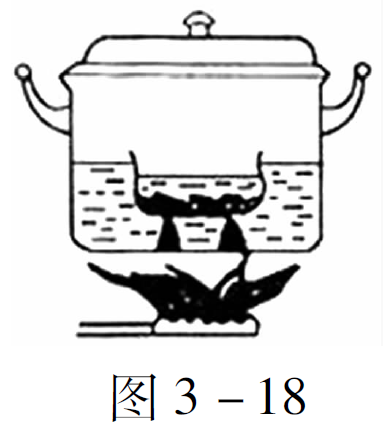 B
备考训练·能力提升
7．(2018·咸宁市)在一些洗手间装有热风干手器，洗手后用它可以很快把手烘干，如图3-19所示。关于图中利用了哪几种方法加快水的蒸发，以下选项中正确、全面的是(   )
①提高液体的温度　②增大液体的表面积　③加快液体表面空气流动速度
A．①②            B．①③
C．②③            D．①②③
D
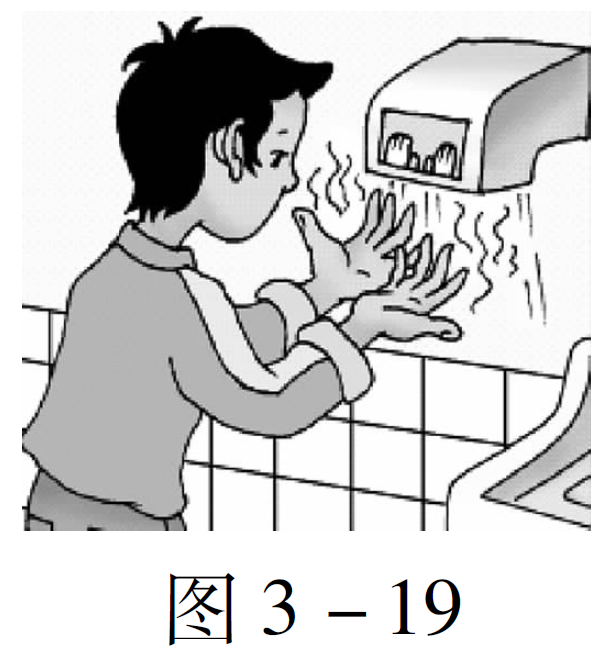 B
备考训练·能力提升
8．(2018·易杰原创)烧杯盖上刚好能插入试管的开孔盖子，将装有水的试管穿过盖孔放入装有水的烧杯中，用酒精灯对烧杯进行加热，外界为一标准大气压，如图3－20所示。一段时间后，可以观察
到烧杯与试管中的水都沸腾，沸腾时
上升的气泡是____________(选填“由
大变小”或“由小变大”)，此时烧杯
内水的温度________(选填“高于”
“低于”或“等于”)试管内水的温度
。继续加热，烧杯中水的内能将______
(选填“增大”“减小”或“不变”)。
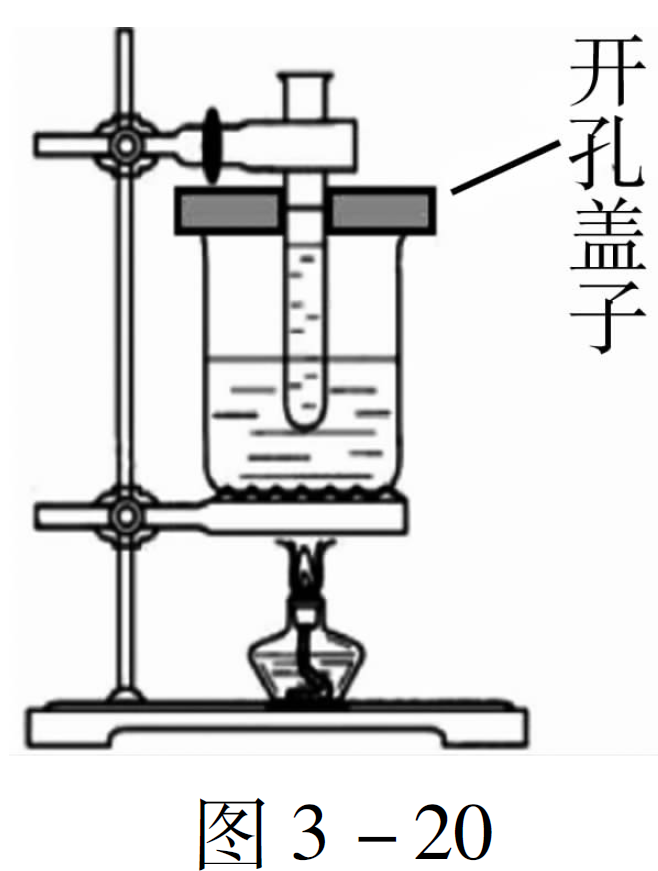 由小到大
高于
增大
B
备考训练·能力提升
9.物理兴趣小组进行“探究水沸腾时温度变化的特点”的实验。







（1）需要安装的实验器材有：A.烧杯和水；B.酒精灯； 
    C.纸板和温度计；D.铁圈和石棉网。装置如图3-18
    甲所示，安装的顺序是         （填写字母）。
（2）烧杯上加纸板盖的目的是         。
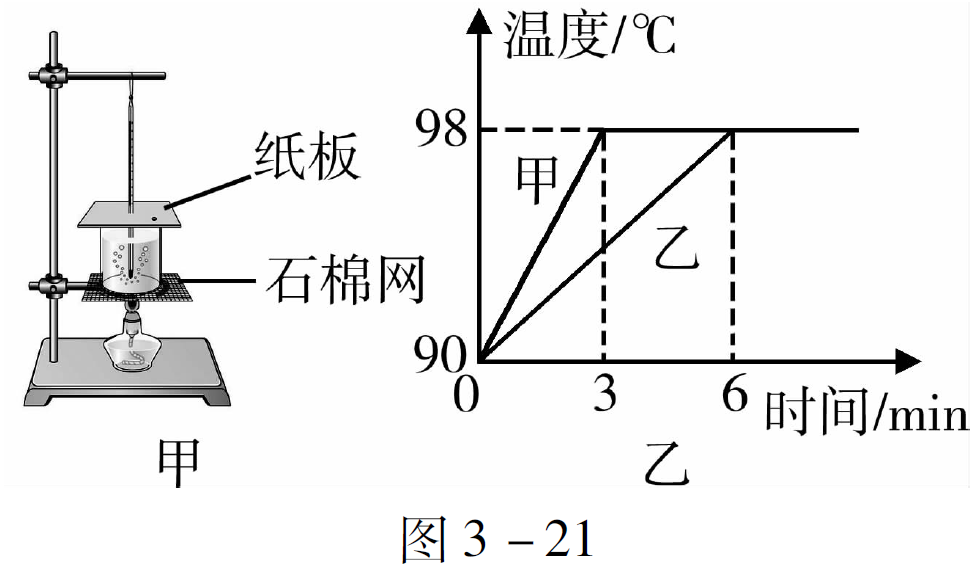 BDAC
减少散热
B
备考训练·能力提升
（3）甲、乙两同学用同样的实验装置，在相同的实验环境下，分别用质量为m甲和m乙的水进行实验，根据实验数据描绘的温度随时间变化的图象如图3-18乙所示，分析图象可知，m甲          m乙，实验时的大气压     标准大气压。（以上两空均选填“大于”“小于”或“等于”）

（4）实验时，水沸腾时出现大量的“白气”是   （填物态变化名称）现象，需要    （选填“吸热”或“放热”）。
小于
小于
液化
放热
B
备考训练
考点四  
升华和凝华
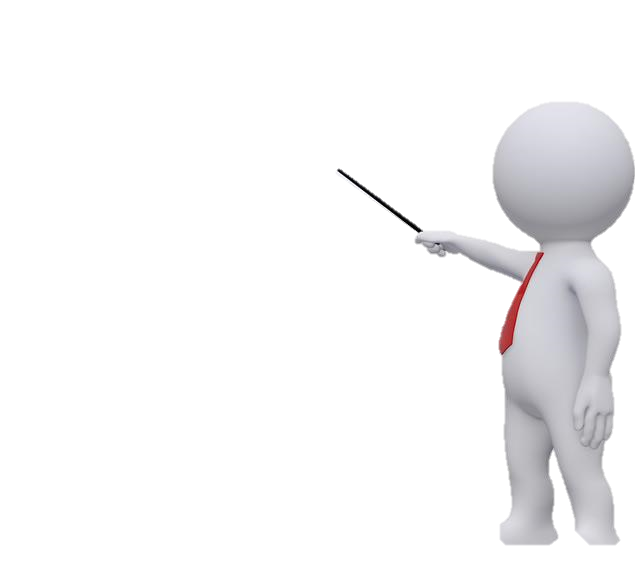 B
备考训练·典型例题
【例4】下列现象中属于升华的是( 　 )
A．放在衣柜中的卫生球慢慢消失  
B．荷塘中荷叶上露珠的形成
C．嘉陵江上清晨轻盈的雾的形成  
D．武隆仙女山上冰雪消融的过程
A
解析：A.放在衣柜中的卫生球慢慢消失，是由固态直接变为气态，属于升华现象，故A符合题意；B.露珠是空气中的水蒸气遇冷液化形成的液态小水滴，故B不合题意；C.雾是空气中的水蒸气遇冷液化形成的液态小水滴，故C不合题意；D.冰雪消融，是由固态变为液态，属于熔化现象，故D不合题意。
思维点拨：此题考查的是生活中的物态变化的判断，这是中考必考的一个知识点，需要掌握。
B
备考训练·针对训练
1.(2019·郴州市)为防止食物腐败变质，可利用冰块或干冰使食物降温。这是因为(　　)
A．冰块和干冰熔化吸热  
B．冰块和干冰升华吸热
C．冰块升华吸热、干冰熔化吸热  
D．冰块熔化吸热、干冰升华吸热
D
B
备考训练·针对训练
2．(2019·湘西土家族苗族自治州)描述中国二十四
   节气的诗句中蕴含若干丰富的物理知识，描述
   “霜降”诗句“一朝秋暮露成霜”中关于“霜”
   的形成，下列说法正确的是(　　)
   A．液化             B．熔化  
   C．汽化  		  D．凝华

3．实施人工降雨时，撒在云层上的干冰     （填物
   态变化名称     （选填“吸”或“放”）热，使
   空气中的水蒸气迅速凝结成小水滴或小冰晶形成   
   降雨。
D
升华
吸
B
备考训练·能力提升
4．(2019·宜昌市)滑雪是很多人喜欢的冬季运动，自然界的雪是水蒸气____________(填物态变化名称，下同)而成的；当自然界降雪不足时，滑雪场需要“人工造雪”；在0 ℃以下的天气里，造雪机喷射出水雾，这些雾滴遇到冷空气发生____________，形成“人工雪”。
凝华
凝固
B
备考训练·能力提升
5．如图3－22是加热固体碘的实验。在加热过程中，我们会看见杯内产生紫色的气体，这是因为固体碘吸热发生了       (填物态变化名称)。停止加热待冷却后，在干净的玻璃片上出现了黑色颗粒，这是因为气态碘又发生了       (填物态变化名称)
的原因，生活中      (选填“露”“ 冰”
或“霜”)的形成与这一物态变化相同。
升华
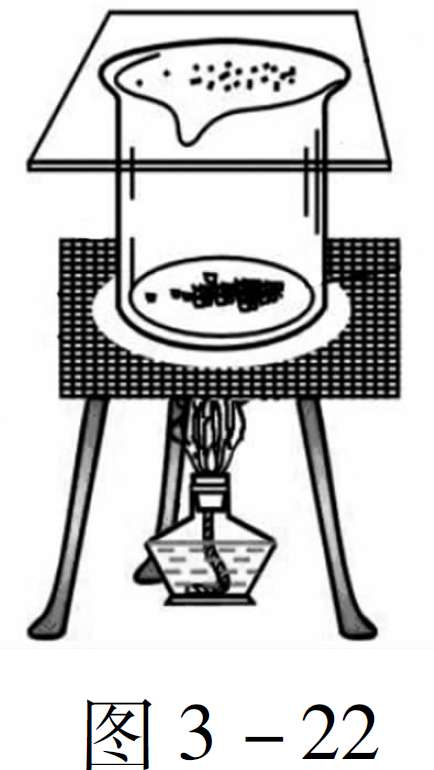 凝华
霜
B
备考训练·能力提升
6. (2018·眉山市)春节联欢晚会为了打造舞台效果，
   常用干冰(固态CO2)在舞台上产生淡淡的白雾，是由
   于干冰的      吸热，使周围空气温度降低，空
   气中的水蒸气遇冷      形成的。
升华
液化
B
备考训练
考点五  
水的三态变化及水循环现象
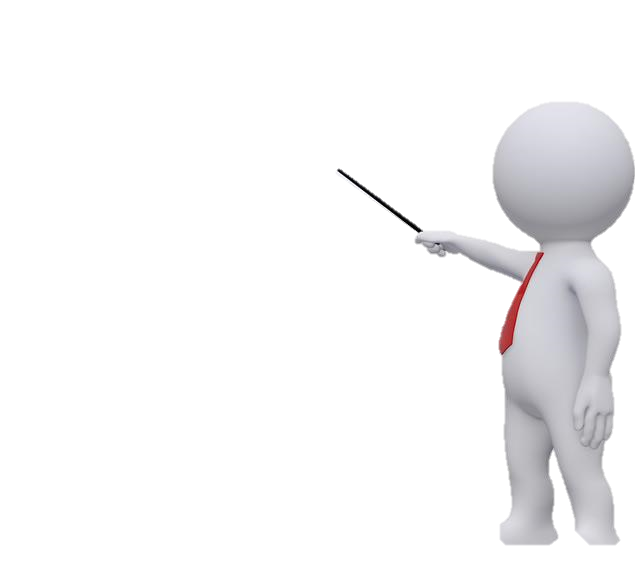 B
备考训练·典型例题
【例5】关于水的物态变化，下列说法中正确的是（   ）
 A．冰雹在下落过程中表面熔化成水需要吸收热量
 B．从冰箱里拿出的冰块周围出现“白气”是升华现象
 C．水蒸气液化成水，分子间距离增大
 D．水沸腾时温度不变，内能不变
A
解析：A.冰雹在下落过程中表面熔化成水是熔化现象，需要吸收热量；B.从冰箱里拿出的冰块周围出现“白气”，是空气中的水蒸气遇到温度较低的冰块液化成小水珠形成的，是液化现象；C.水蒸气液化成水，分子间距离变小，一般液态物质的体积小于气态；D.水沸腾时吸热，温度不变，内能变大。
思维点拨：该题通过日常生活中的实例考查学生对物态变化的理解，难度不大，关键是搞清楚物质物态变化前后的状态。
B
备考训练·针对训练
1．(2019·眉山市)2019年3月22日是第二十七届“世界水日”，提高节水意识，培养良好的用水习惯，是我们每个公民的义务和责任。关于水的物态变化，下列说法中正确的是(　　)
A．地球表面上的水可汽化成水蒸气  
B．水蒸气与冷空气接触，熔化成水滴
C．小冰晶在降落过程中，液化成雨水  
D．河面上的水凝华成冰，封住了河道
A
B
备考训练·针对训练
2．(2019·长沙市)“二十四节气”是中华民族智慧的结晶，有关节气的谚语，下列分析正确的是(　　)
A．“惊蛰云不停，寒到五月中”，云的形成是升华
        现象
B．“伏天三场雨，薄地长好麻”，雨的形成是凝固
       现象
C．“霜降有霜，米谷满仓”，霜的形成是凝华现象
D．“小寒冻土，大寒冻河”，河水结冰是熔化现象
3．(2019·德阳市)对下面的热现象，下列解释正确
的是(　　)
A．冰的形成是凝华现象    B．雾的形成是汽化现象
C．露的形成是液化现象    D．霜的形成是凝固现象
C
C
B
备考训练·能力提升
4．(2019·泰安市)下列自然现象中的物态变化，需要吸热的是(　　)
A．春天，河道冰雪消融     B．夏天，山间云雾蒸腾
C．秋天，花草凝结露珠     D．冬天，草木挂满白霜

5．(2019·贵港市)雨、云、雪……实质上都是水，只是形态各异罢了。当含有很多水蒸气的热空气升上高空时，水蒸气的温度降低变成小水滴或小冰晶，就形成了云。云是空气中的水蒸气经过下列哪些物态变化形成的(　　)
A．汽化或升华  		     B．汽化或凝固
C．液化或凝华                      D．液化或凝固
A
C
B
备考训练·能力提升
6. (2018·广州市)物质M通过吸、放热，出现三种不同物态，如图3－23所示，甲、乙、丙物态依次为(   )
A．固　液　气  
B．气　液　固  
C．气　固　液  
D．液　固　气
7．自然界中的水循环是通过水的物态变化实现的。地面上江、河、湖、海中的水在太阳的照射下不断_____   
成水蒸气，流动的水蒸气遇到冷的空气后      成小水滴或直接     成小冰晶，就形成了云。在一定的条件下，小冰晶熔化成水与原来的小水滴一同下落，形成雨水，汇集到江、河、湖、海中。
C
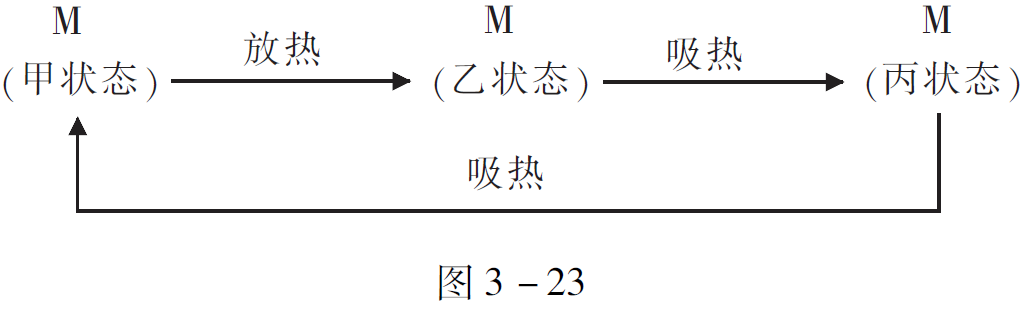 汽化
液化
凝华
B
备考训练·能力提升
8.把干冰（固态二氧化碳）放入铝罐里一段时间，罐
  外壁结了一层霜，如图3-24，这层霜是由      经
  过    这种物态变化形成的。寒冬，坐满人的汽车
  门窗紧闭，水蒸气液化成小水珠附着在玻璃车窗上，
  水蒸气变成水珠      （选填“会吸热”“会放热”
  或“不会吸热或放热”），水珠会出现在车窗
  的    （选填“内侧”“外侧”或“内、外侧”）。
水蒸气
凝华
会放热
内侧
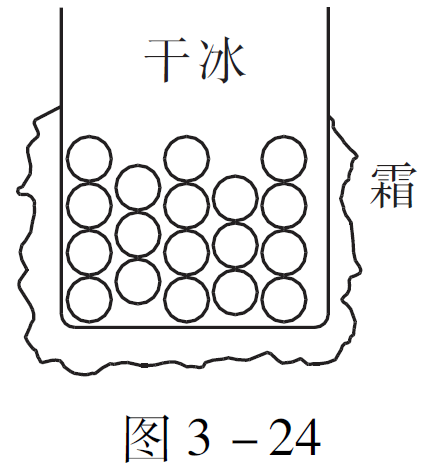 B
备考训练·能力提升
9．(2018·易杰原创)2018年3月某市发生了一起森林火灾，气象部门抓住有利时机对森林火灾区域进行了四批次人工增雨作业，效果明显。作业时撒出的干冰发生_______(填物态变化名称)使周围温度_______(选填“降低”或“升高”)，空气中部分水蒸气______
(选填“吸热”或“放热”)液化成水滴形成降雨。
升华
降低
放热
K
考点回顾
本讲理解要求的考点：固、液和气三种物态及其基本特征；物理现象与熔点或沸点的联系；水的三态变化及水循环现象。探究、操作要求的考点：物态变化过程的实验探究；温度测量。认识要求的考点：常见温度值；液体温度计的工作原理；节约用水。近三年中考题型以选择题、填空题、实验题为主。温度计使用、物态变化、图象为每年必考知识。本讲分值大约是6～9分。2020年预测：体温计、物态变化、热现象综合(例子)、晶体图象、探究水沸腾实验。